English for Lawyers 2
Lecturer: Miljen Matijašević
e-mail: miljen.matijasevic@gmail.com
Session 3, 13 Mar 2018
Revision
The Sources of English Law
The Sources of English Law
Say a sentence about each source of English law:

common law
equity
statute law
delegated legislation
custom
ECHR
EU law
The Sources of English Law
Do exercises 55/IV and 56/V
The Hierarchy ofEnglish Courts
Unit 8
Court Network of the RC
Court Network of the RC
Constitutional 
Court
The Court System
KEY VOCABULARY:

criminal court, civil court, etc.

general jurisdiction court
specialized court

first-instance court, trial court
second-instance court, appeals court, court of appeal, appellate court

higher, superior court
lower, inferior court
The Court System
KEY VOCABULARY (cont.):

of a court
to hear a case
to have jurisdiction in (civil matters)
to be competent for (hearing criminal cases)
to hear appeals from a (lower court)
to hear appeals on/against (a decision of a lower court)
The Courts of England and Wales
Read the text on pp. 62-63 quickly and draw a chart of the Courts of England and Wales

Pay attention to the line of appeal!
The Courts of England and Wales
The Courts of the United Kingdom
The Court System
LOWER CIVIL COURTS:
county courts


LOWER CRIMINAL COURTS:
magistrates’ courts
The Court System
HIGH COURTS
The Supreme Court of the UK 
highest court of appeal (appeals from the CA of exceptionally the HCJ; also appeals from Scotland and Northern Ireland)
The Court of Appeal
Civil and criminal divisions
The High Court of Justice
Queen’s Bench division
Chancery Division
Family Division
Supreme Court of the UK
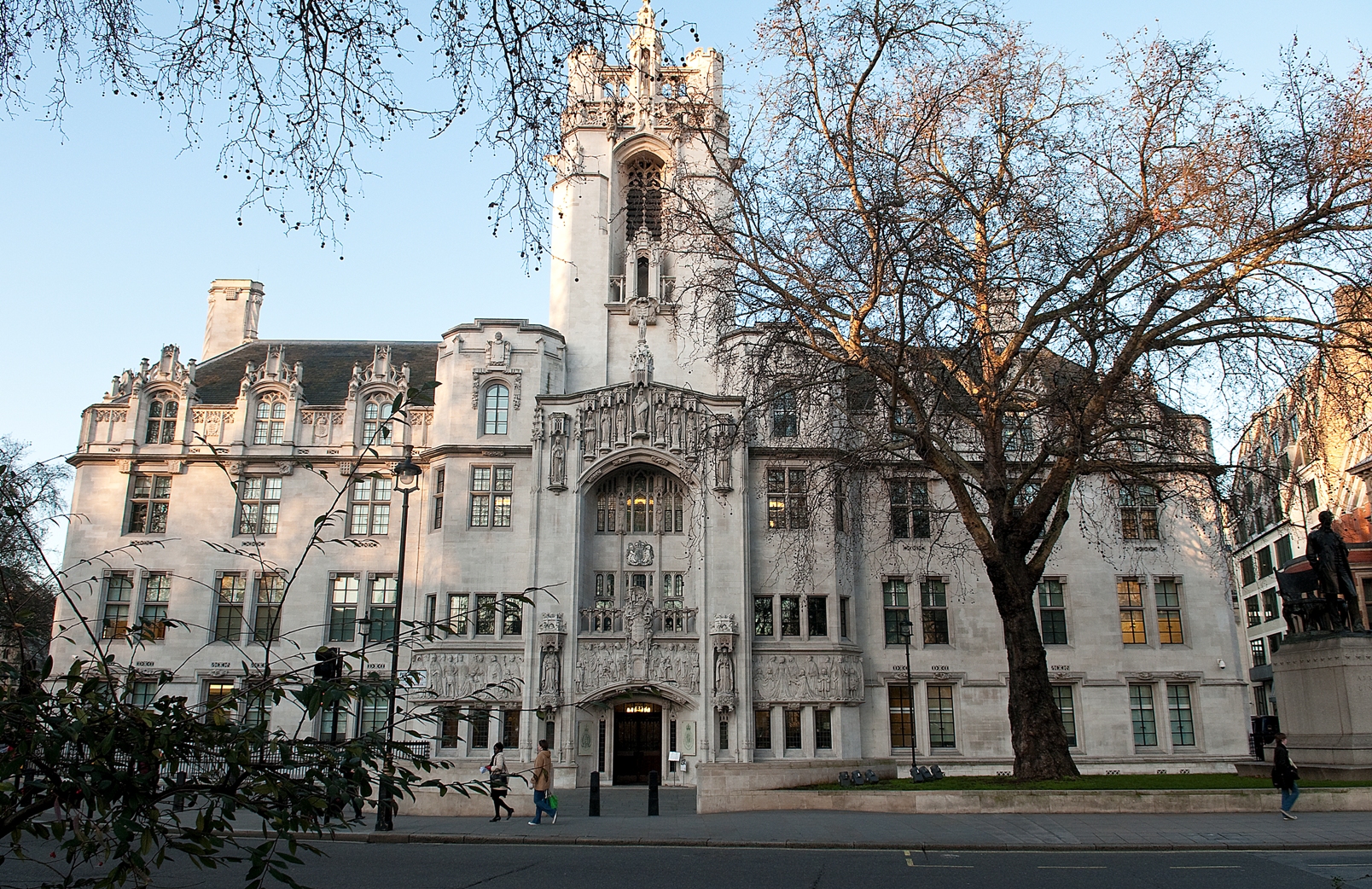 Supreme Court of the UK
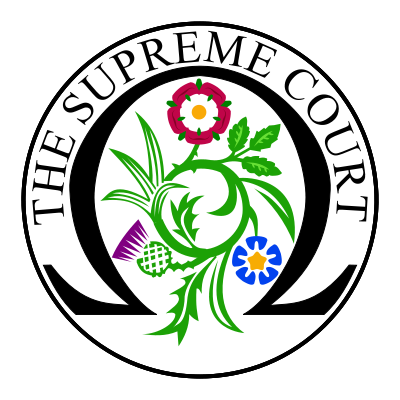 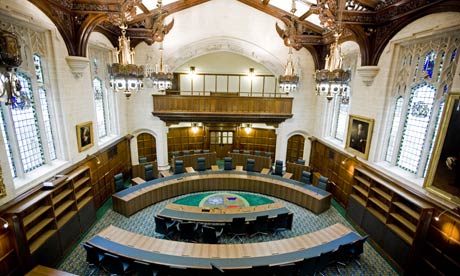 Royal Courts of Justice
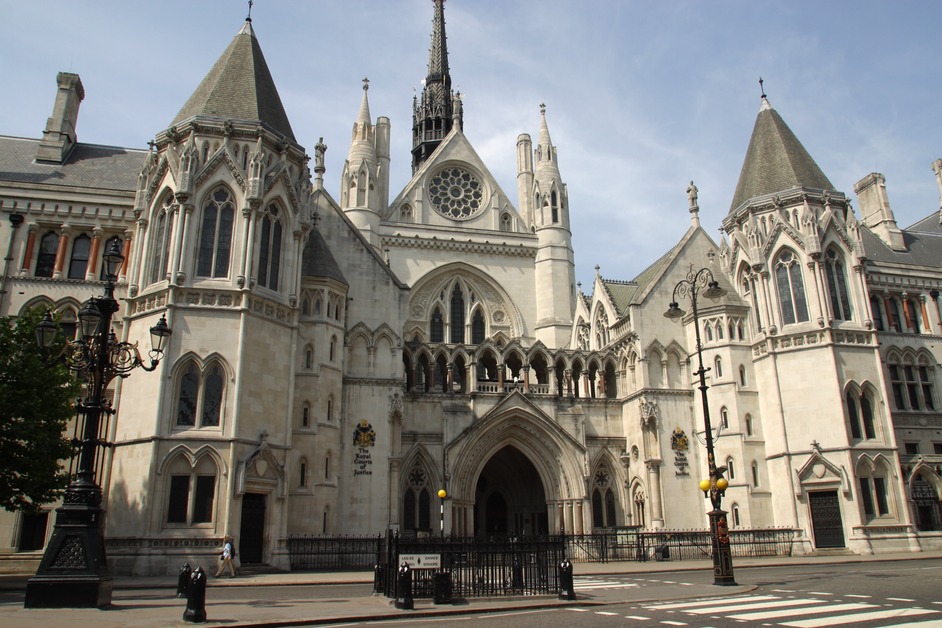 Royal Courts of Justice
High Court of Justice
Court of Appeal
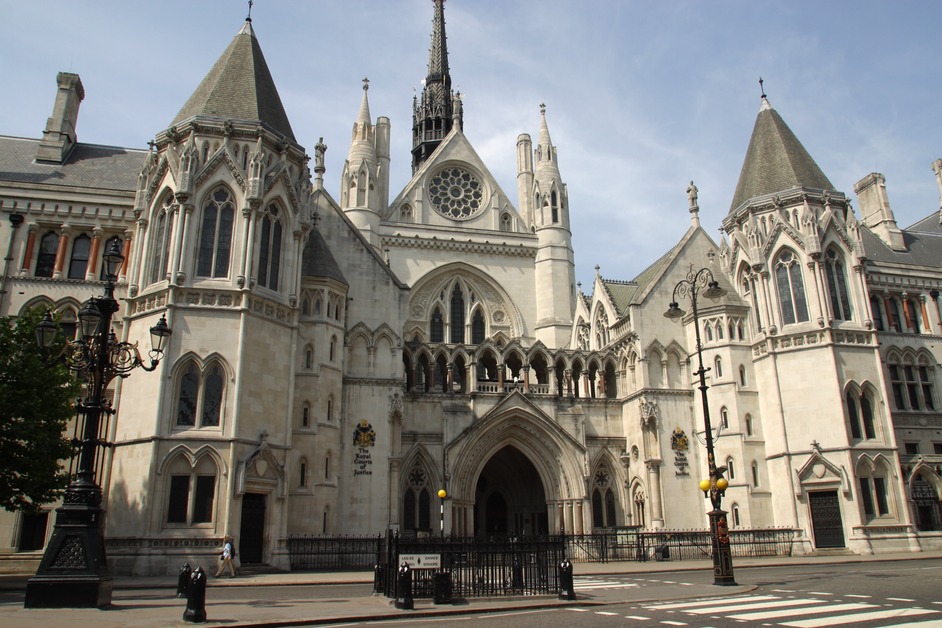 Crown Court
Central Criminal Court in London
A.k.a. The Old Bailey
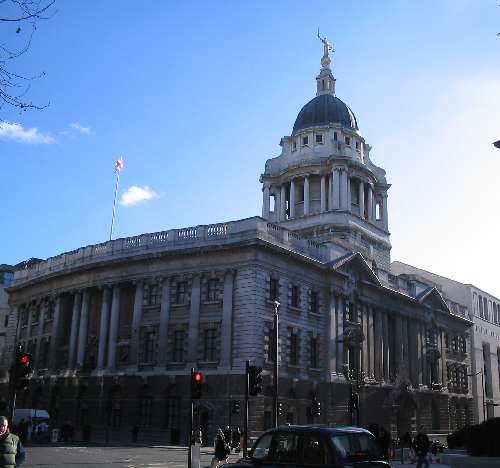 The Court System
Civil Courts

The Supreme Court of the UK - highest court of appeal (appeals from the CA of exceptionally the HCJ)
The Court of Appeal (civil division) - appeals from the High Court or county courts
The High Court of Justice – first instance for complex cases, specialist divisions (family law, administrative law, commercial law, etc.), also second instance for appeals from county courts
County courts – first-instance court for most civil cases of low or medium complexity
The Court System
Criminal Courts

The Supreme Court of the UK - highest court of appeal
The Court of Appeal (criminal court) - appeals from the Crown Court on points of law or the verdict
Divisional Court of the Queen’s Bench Division (HCJ) – criminal appeals from the Crown Court or magistrates’ courts on points of law
Crown Court – first-instance court for serious crimes
Magistrates’ courts – first-instance court for summary offences (petty crimes)
The Judges
Judges have different titles, according to experience and type of court they sit in
Justices of the Supreme Court
Lord Justices of Appeal (CA)
High court judges

circuit judges
recorders
district judges
Justices of the Peace (magistrates)
The Judges
High Court Judge




Circuit judge
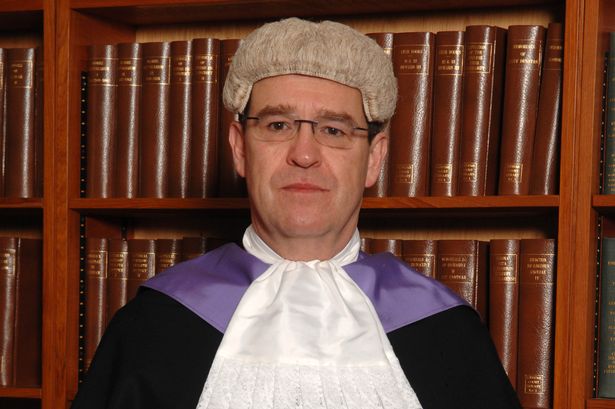 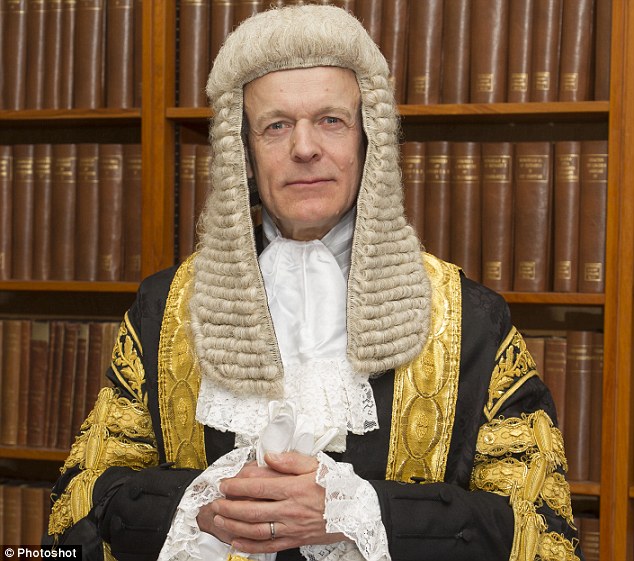 The Judges
Justices of the Peace (magistrates)
lay, unpaid judges – esteemed members of the local community hired part-time
usually sit in groups of 2 or 3
advised by a clerk

TREND: tend to be replaced by district judges (professional judges)
The Court System
The only judicial authorities above the Supreme Court of the UK are:
the Court of Justice of the European Union, and
 the European Court of Human Rights
Do exercises III, IV, V and VI (pp. 63-65)
The Courts of England and Wales
The Magistrates’ Court

https://www.youtube.com/watch?v=WeNDacwO5NA

More about magistrates:
https://www.youtube.com/watch?v=fCybrBaKj8s

The Crown Court

https://www.youtube.com/watch?v=tZYvv_s5R-s
Thank you for your attention!